Муниципальное дошкольное образовательное бюджетное учреждение детский сад № 38
Муниципального образования Кореновский район




ОТЧЕТ ПО НРАВСТВЕННО – ПАТРИОТИЧЕСКОМУ 
ВОСПИТАНИЮ 
В СТАРШЕЙ ГРУППЕ «В»
Подготовила:  
Воспитатель Лубинец А.А.
«Любовь к родному краю, родной 
культуре, родной речи начинается 
с малого – любви к своей семье, к 
своему жилищу, к своему детскому 
саду. Постепенно расширяясь, эта 
любовь переходит в любовь к 
родной стране, к ее истории,
 прошлому и настоящему, ко всему 
человечеству»

Д.С Лихачев
Цель:  

Формирование нравственно- патриотического отношения и чувства сопричастности к семье, городу, к природе, культуре на основе историко- национальных и природных особенностей родного края. Воспитание чувства собственного достоинства как представителя своего народа, уважения к прошлому, настоящему, будущему родного края, толерантного отношения к представителям других национальностей. Закрепление и расширение знаний о родном городе.
Задачи:
-  Формировать чувства привязанности к своему дому, детскому саду, друзьям в детском саду, своей семье через любовь и заботливое отношение к членам своей семьи;
-  формировать чувства любви к своему родному краю, своей малой родине на основе приобщения к родной природе, культуре и традициям; воспитывать чувство патриотизма и гордость за свою страну; -  формировать представление о героизме;
-  продолжать знакомить детей с русским народным творчеством  средствами эстетического воспитания: музыка, художественное творчество, художественное слово;
-  систематизировать и закреплять знания детей о природе  края, города;
- воспитать гражданско-патриотические чувства посредством изучения государственной символики России, родного края; познакомить с гербом города.
-  формировать интерес у семьи к созданию условий по нравственно- патриотическому воспитанию ребенка.
Для реализации поставленных целей и задач воспитательно -образовательный процесс осуществлялся на основе образовательной программы «Воспитание и обучение в детском саду», под ред. М. А. Васильевой, по новым стандартам Федеральной Государственной Образовательной Системы. В течение года нами была проведена работа в следующих направлениях:
Беседы: «Моя Родина-Россия», «Мой родной город-Кореновск», «Лучше нет родного края», «Есть такая профессия-Родину защищать», «Наши защитники», «Дети-герои Великой Отечественной войны»
Рассматривание иллюстраций: «Наша Родина-Кубань», «Город Кореновск», о богатырях, воинах разных времён, составление рассказов по иллюстрациям о родах войск, военной технике.
Слушание музыкальных произведений: «Мои родные места», «На Кубани мы живем», «Священная война», «День победы», «Катюша», «С чего начинается Родина?», «Россия».
Чтение рассказов, пословиц и стихотворений: С. Маршак «Быль для детей», Я. Аким «Земля», З. Александровоа "Прощание», А. Гайдар «Поход», С. Маршак «Наша армия», А. Барто «На заставе» и др. 
Просмотр презентаций: «Мой родной город-Кореновск», «Песни войны и о войне», «Дети-герои Великой Отечественной войны».
Организация сюжетно-ролевых игр: «Путешествие по России», «Моряки», «Спасатели», «Врач и медсестра».
Дидактические игры: "Найди секретный объект", "Доставь воду на передовую", "Меткий стрелок"
Подвижные игры: «Самолёты», «Кто первый сядет на коня? », «Чей отряд быстрее построится? », «Кто самый меткий? », «Переправа через болото».
Наблюдение на прогулке: «Природа моего края»
НООД: «Мы - воспитанники старшей группы», «Мой родной город-Кореновск», «Транспорт нашего города», «Солдат на посту», «Российская армия»,  показ открытого НООД «Наша малая Родина-Кубань».
Изготовление буклета «Патриотическое воспитание в ДОУ», стенгазета «Наши Защитники».
Пополнение уголка патриотической направленности.
Развлечение «Вечер народных игр», утренник «День защитника».
Благодаря проделанной работе: 
Дети имеют определенные знания о родной стране, крае, городе, знают флаг, герб.
У  детей сформировано чувство уважения к родному городу, дому, семье, детскому саду, людям, живущим рядом. 
Развиты такие качества, как: познавательная активность, творческие способности, воображение, коммуникативные навыки, речь.
Воспитанниками усвоены ценности патриотизма, толерантности, определяющие модель их жизненного поведения.
Родители стали единомышленниками педагогов, способными оценить возможности ребенка и вместе с педагогами участвовать в формировании патриотических чувств ребенка.
ФОТООТЧЕТ:
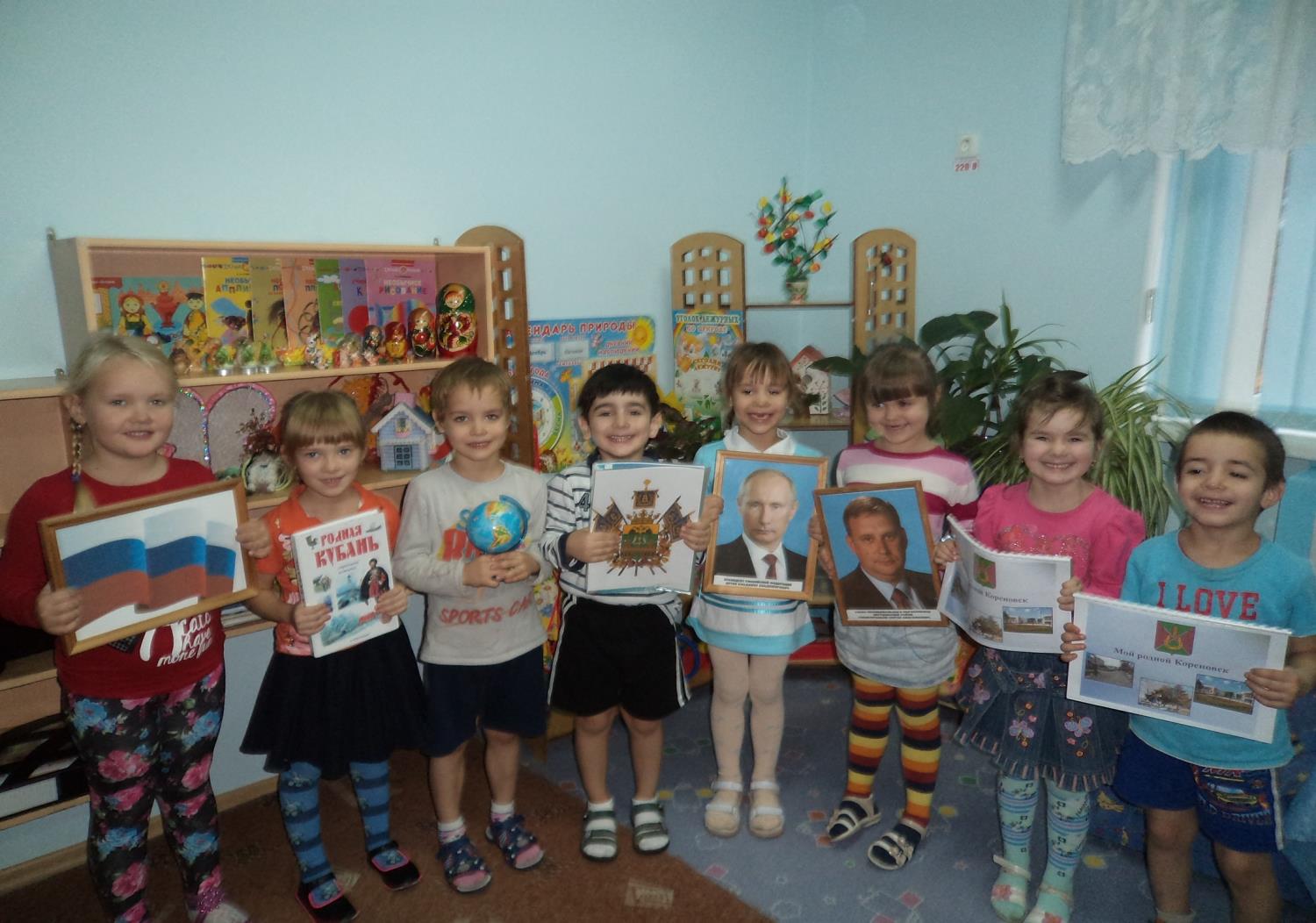 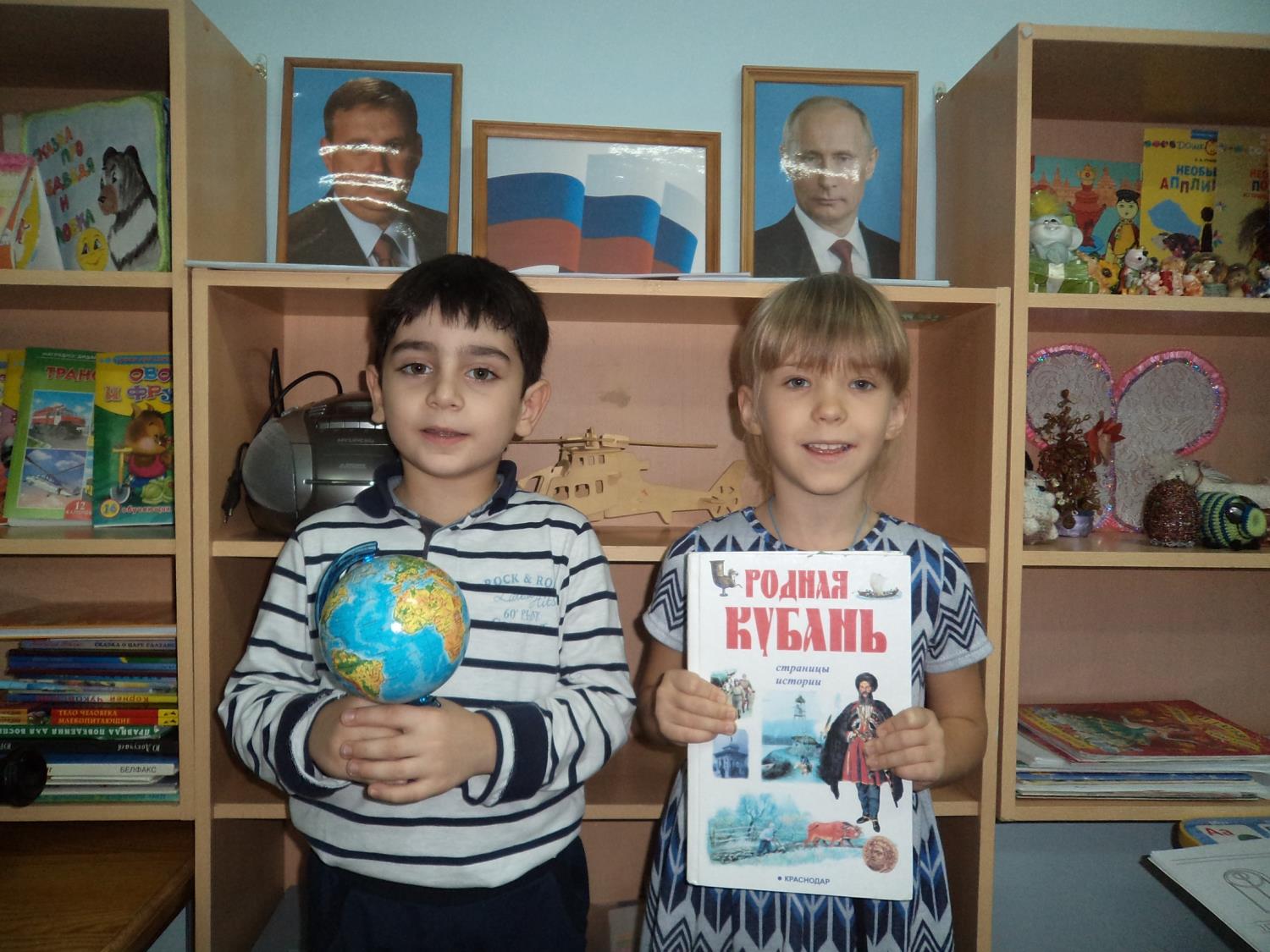 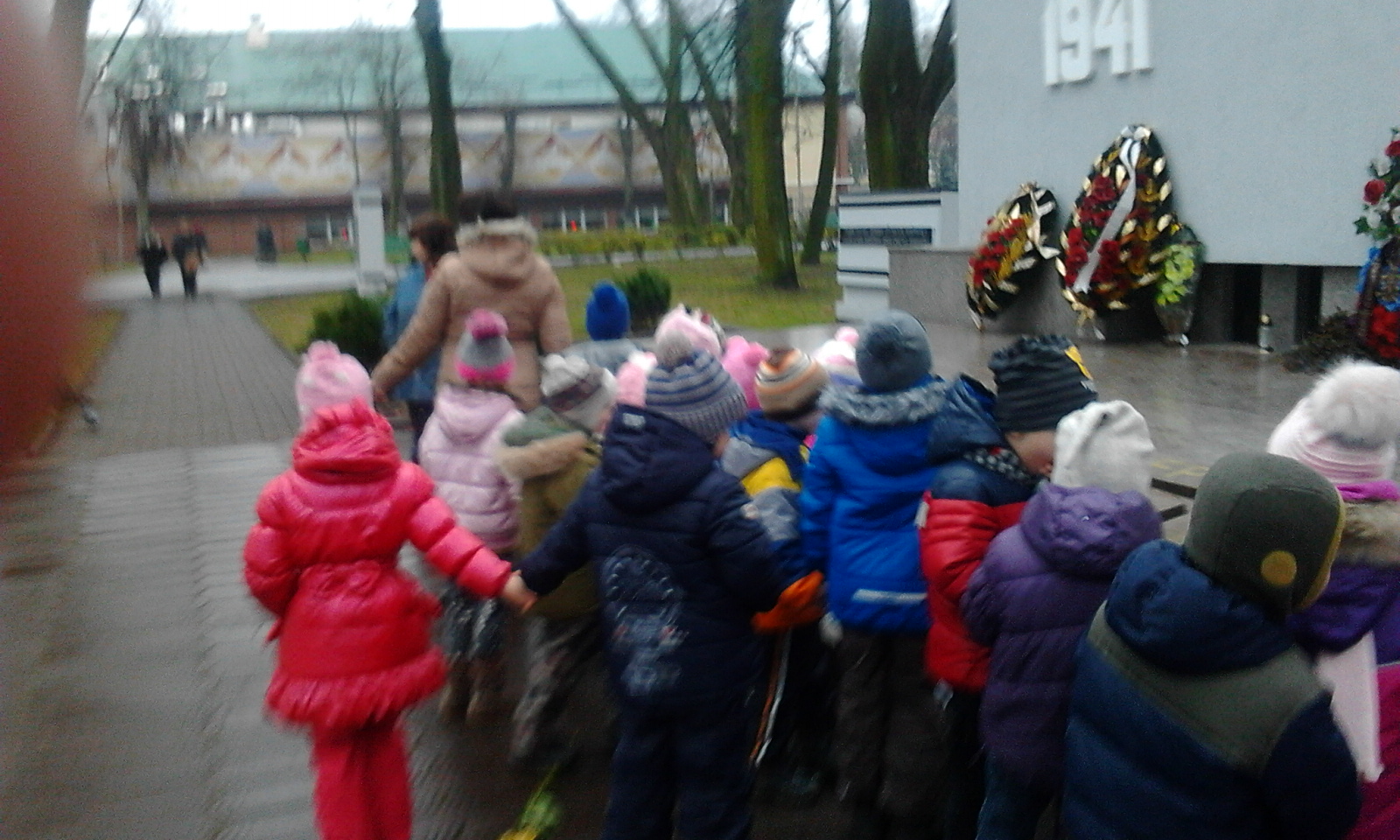 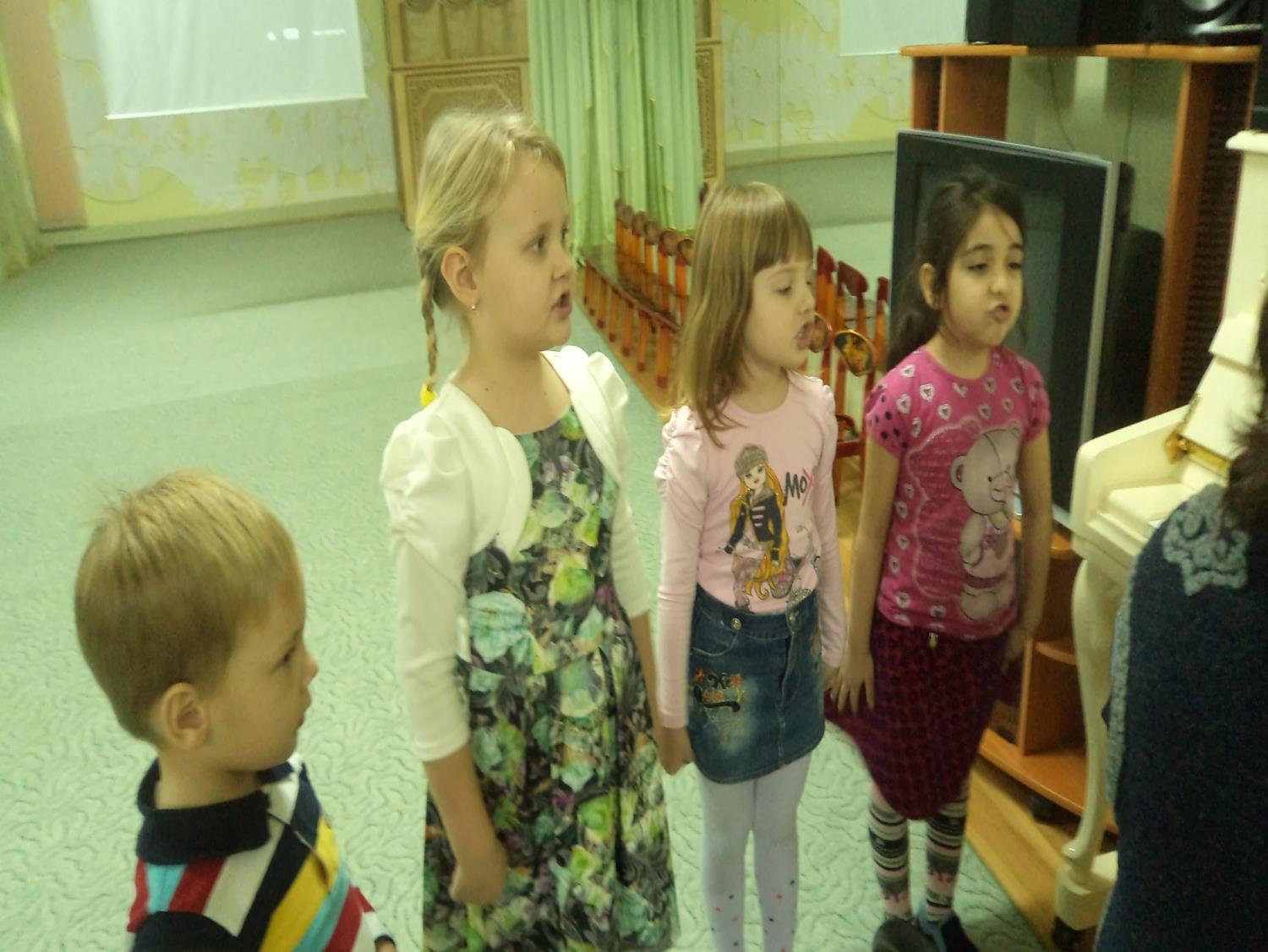 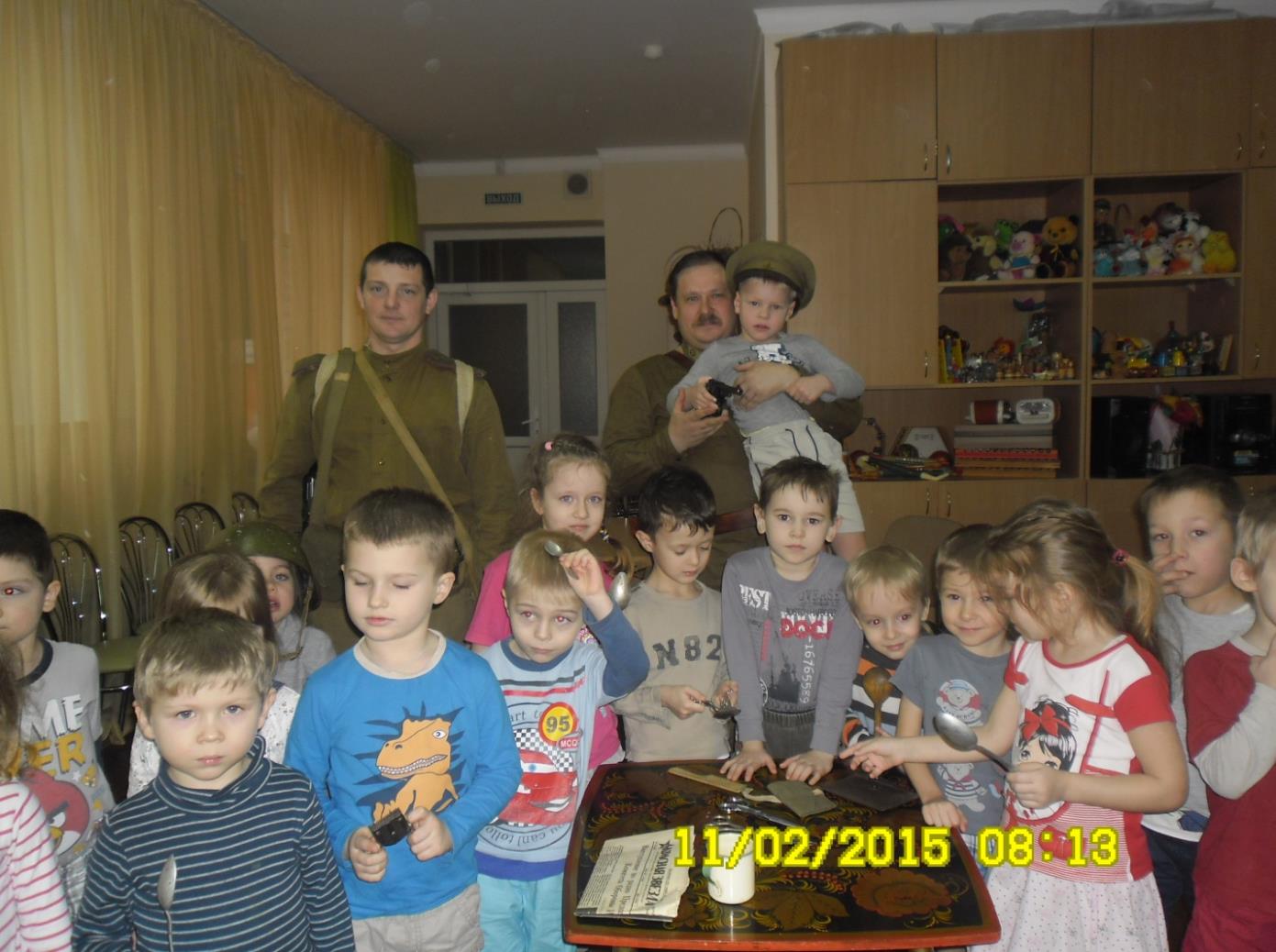 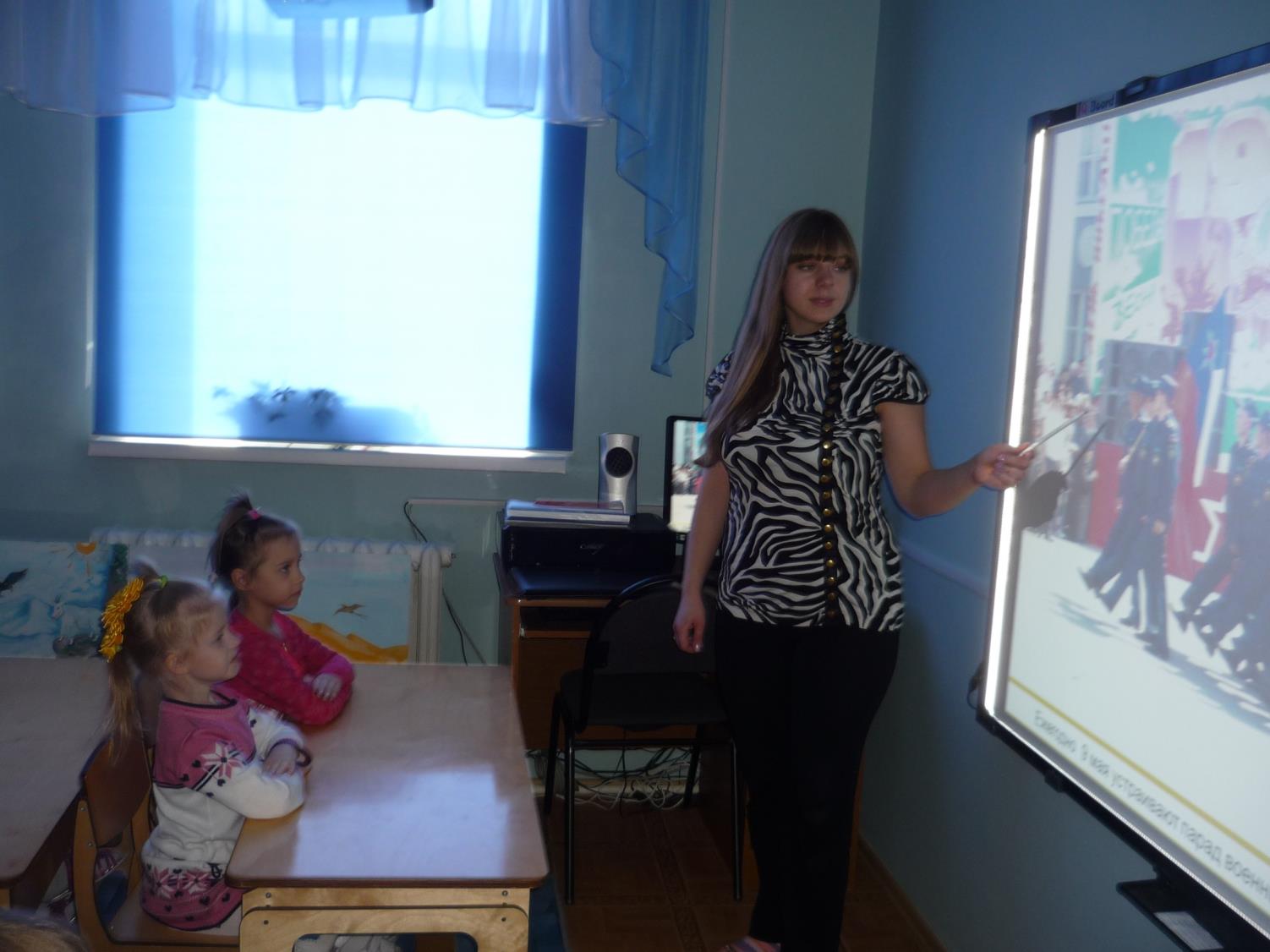 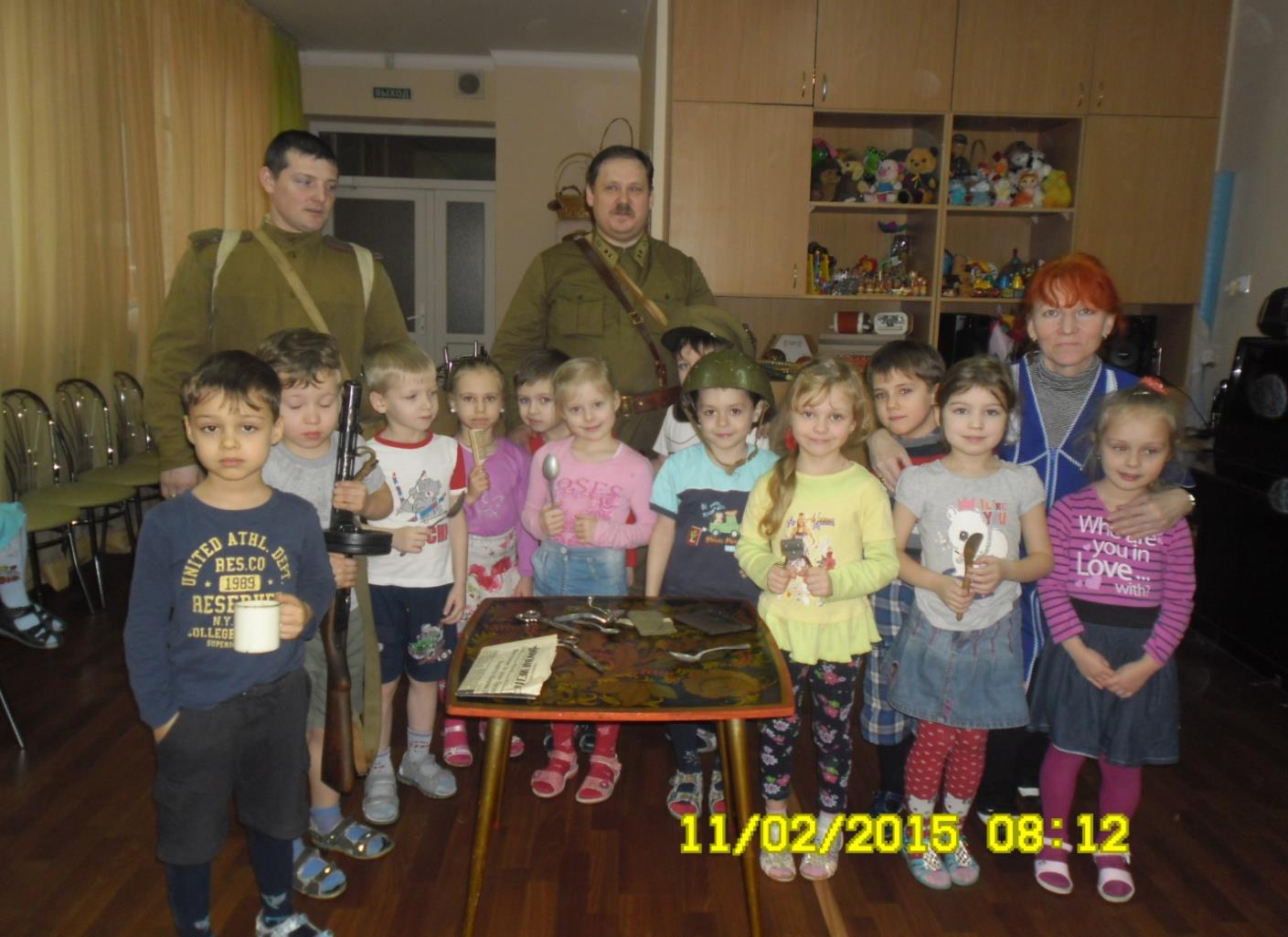 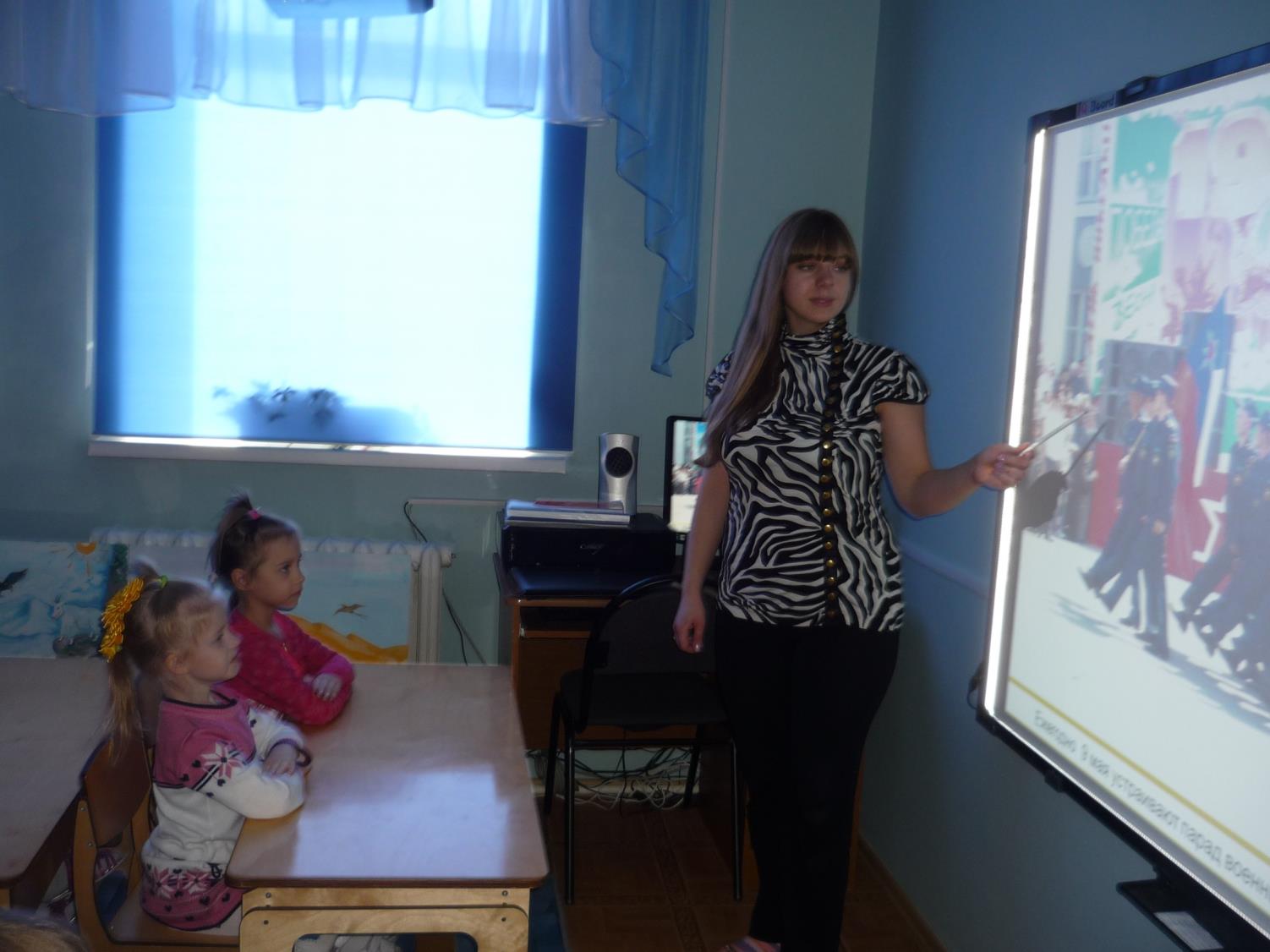 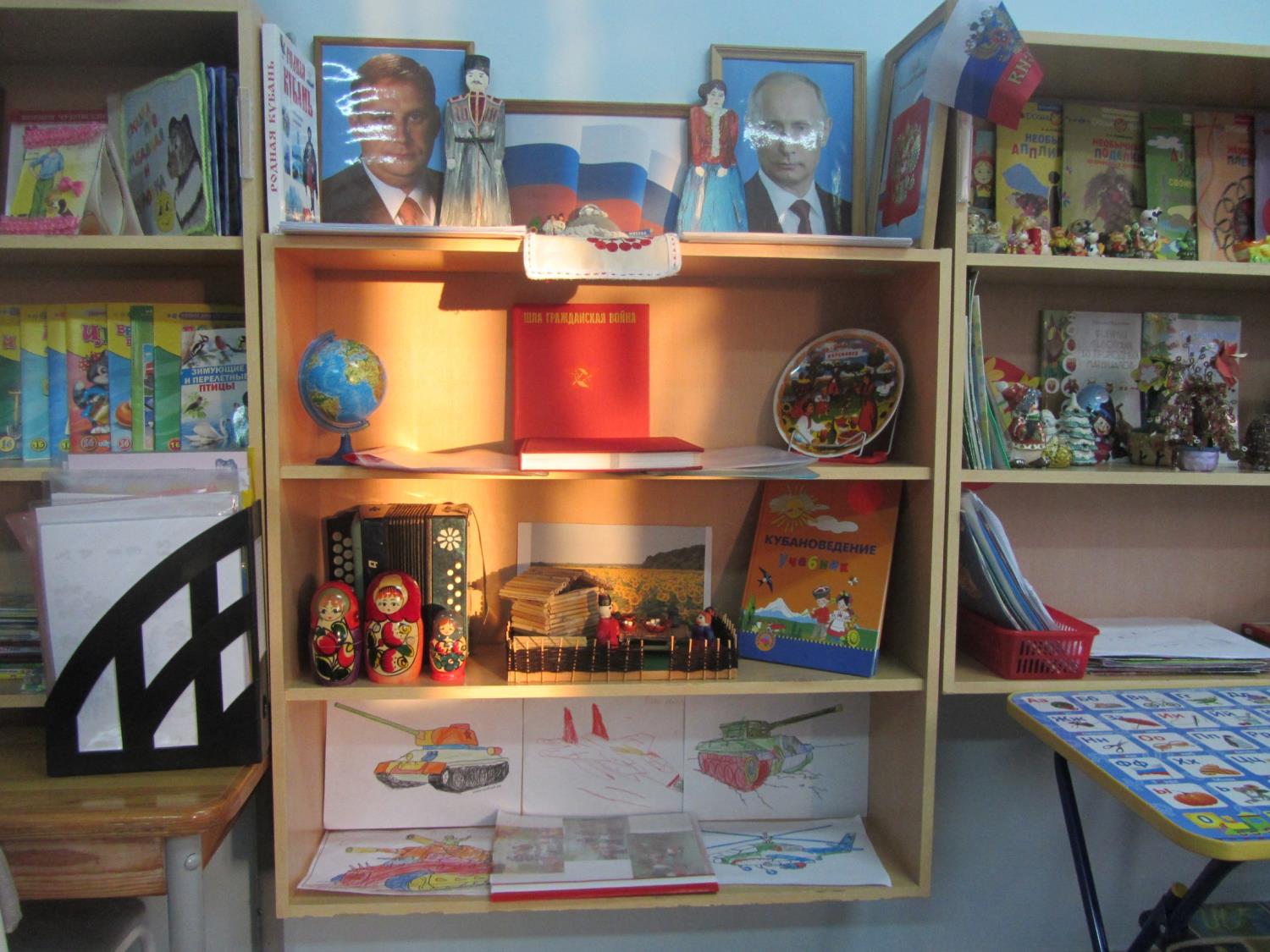 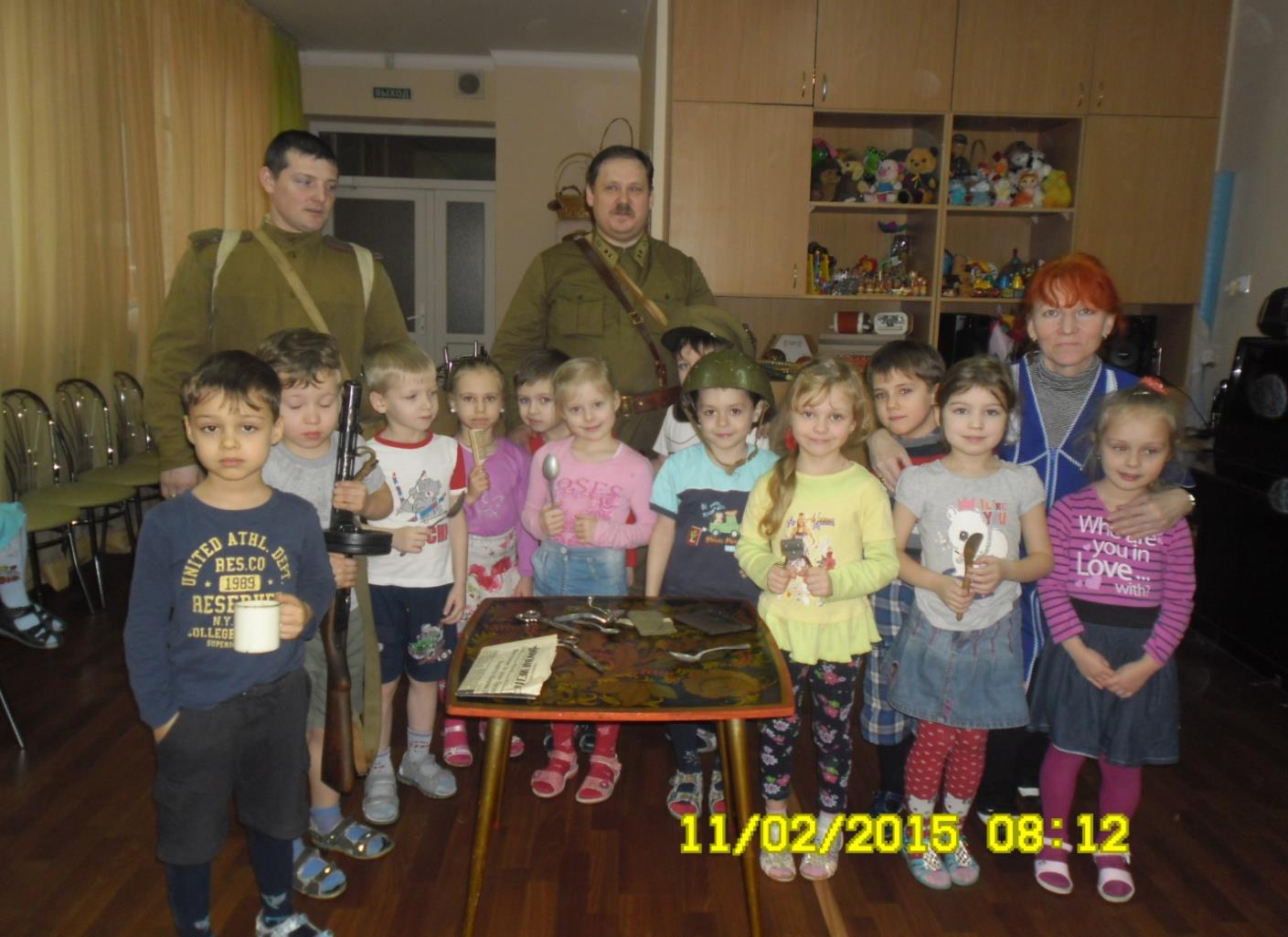 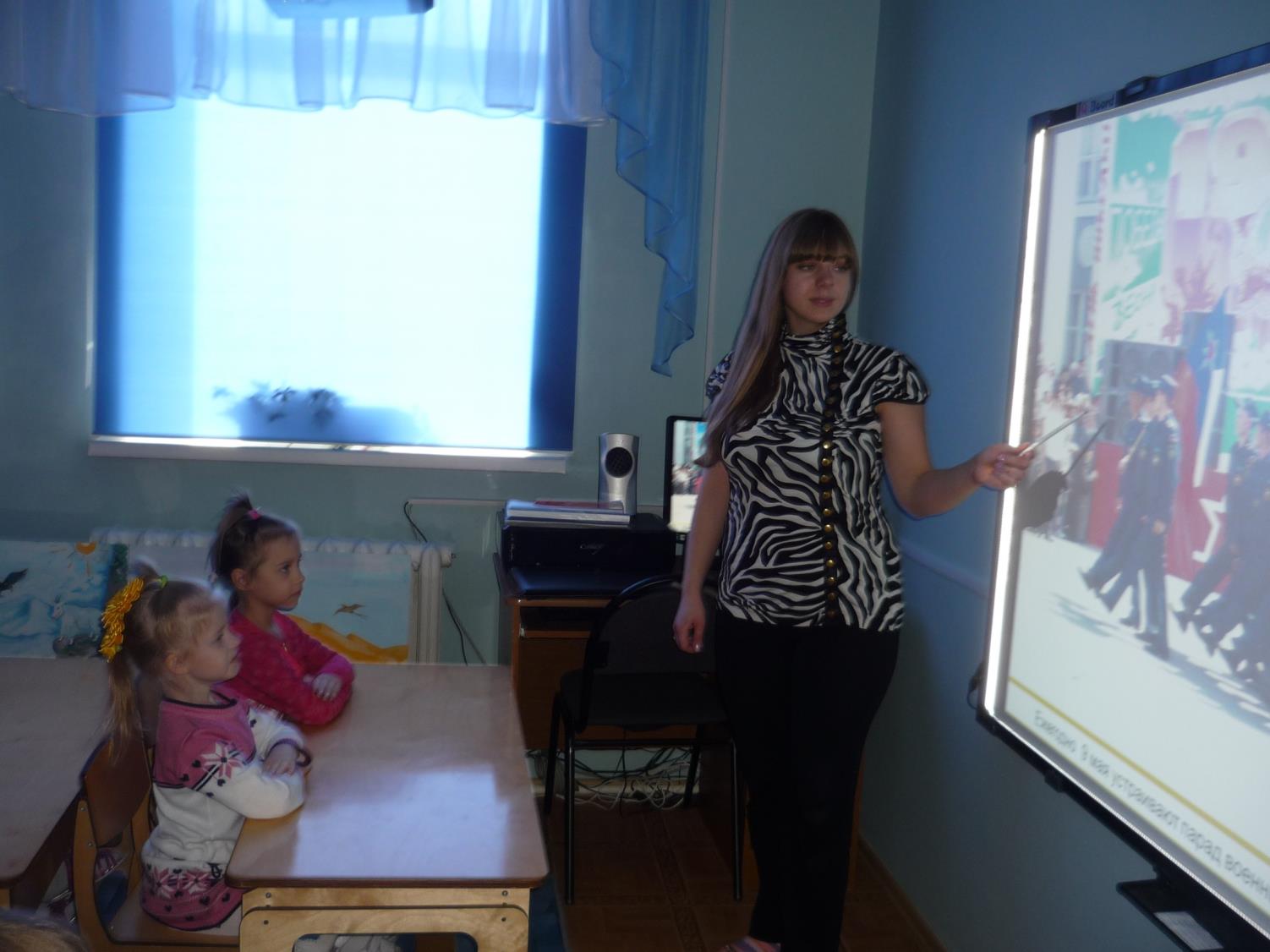 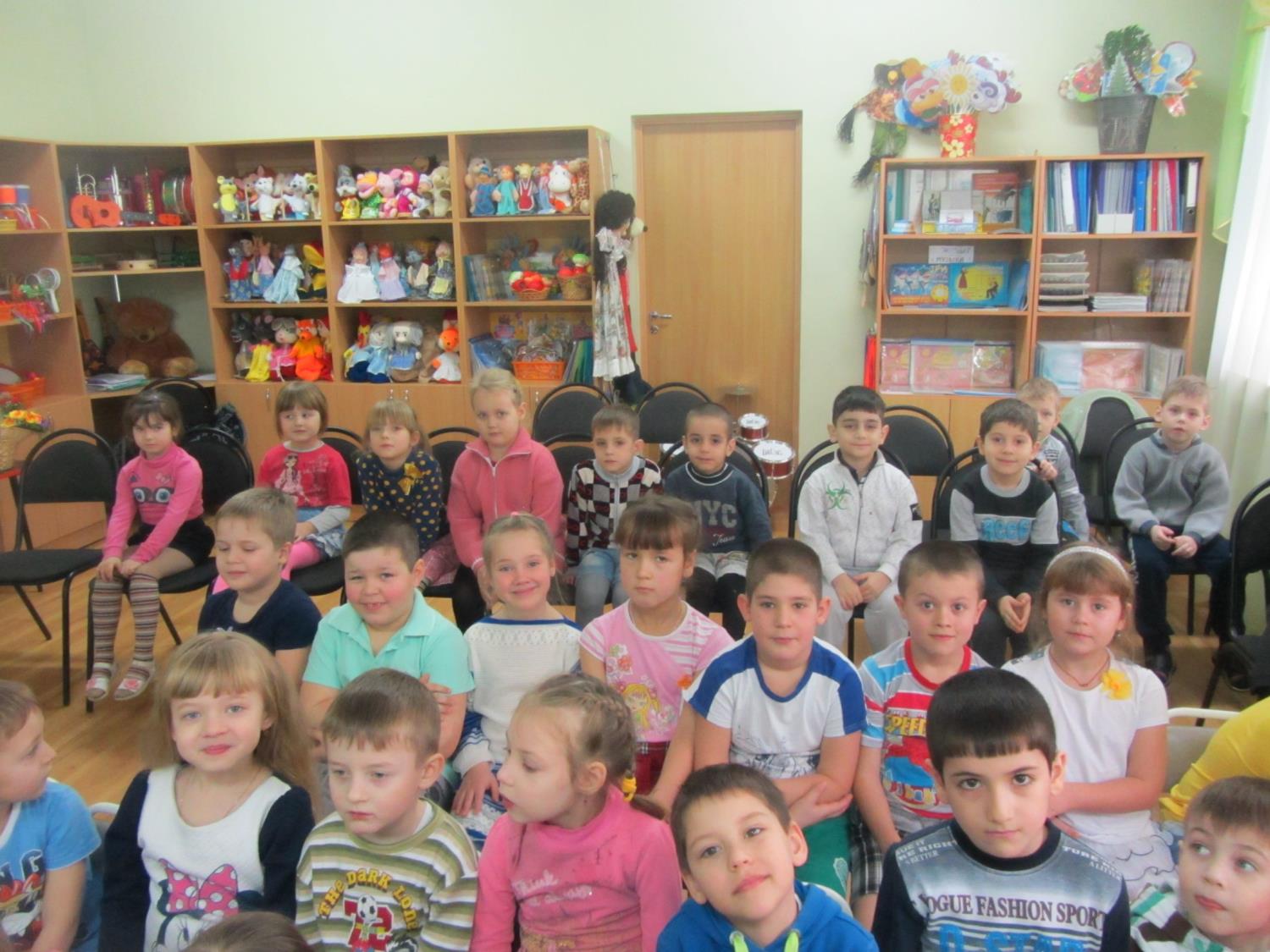 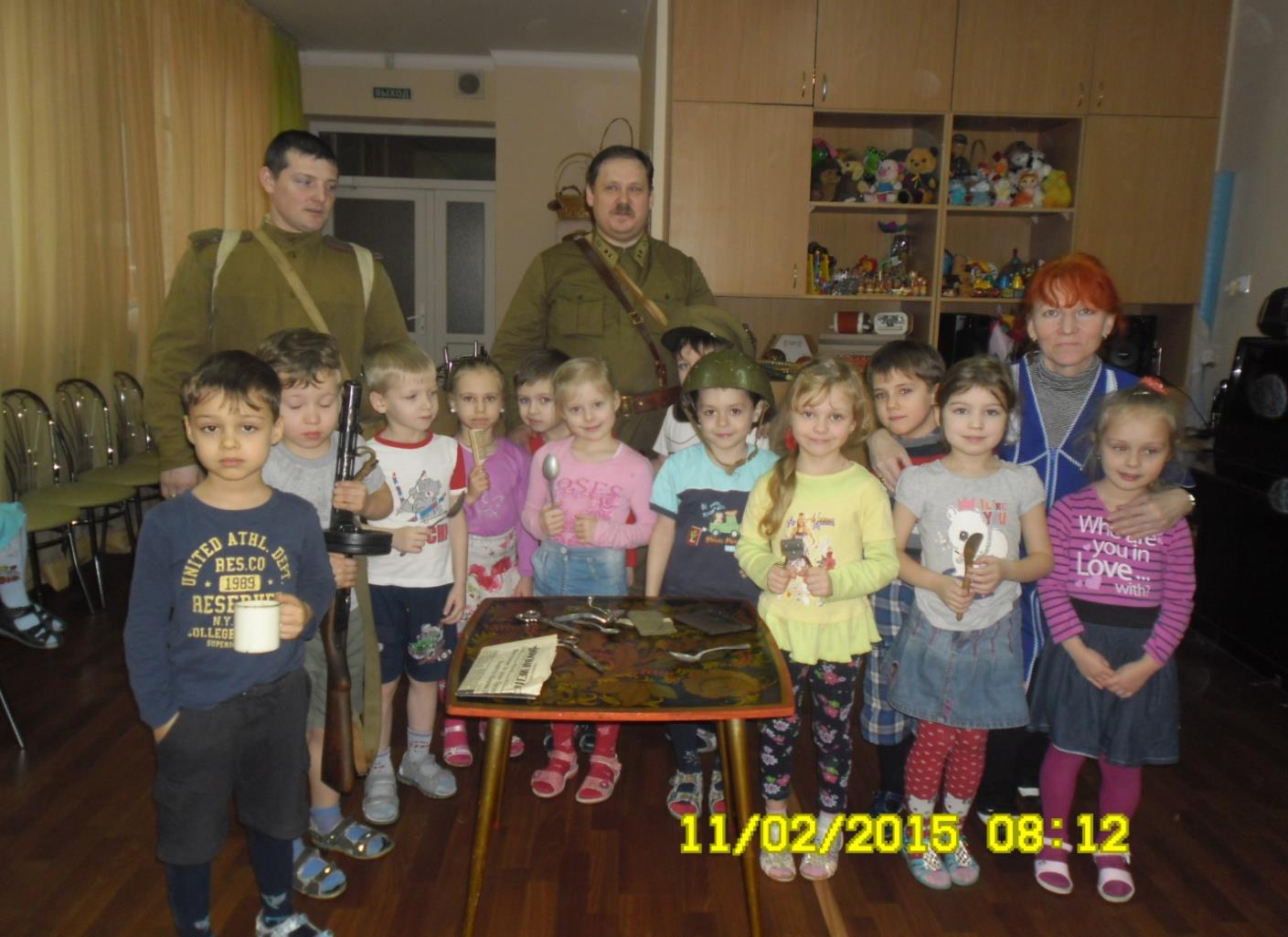 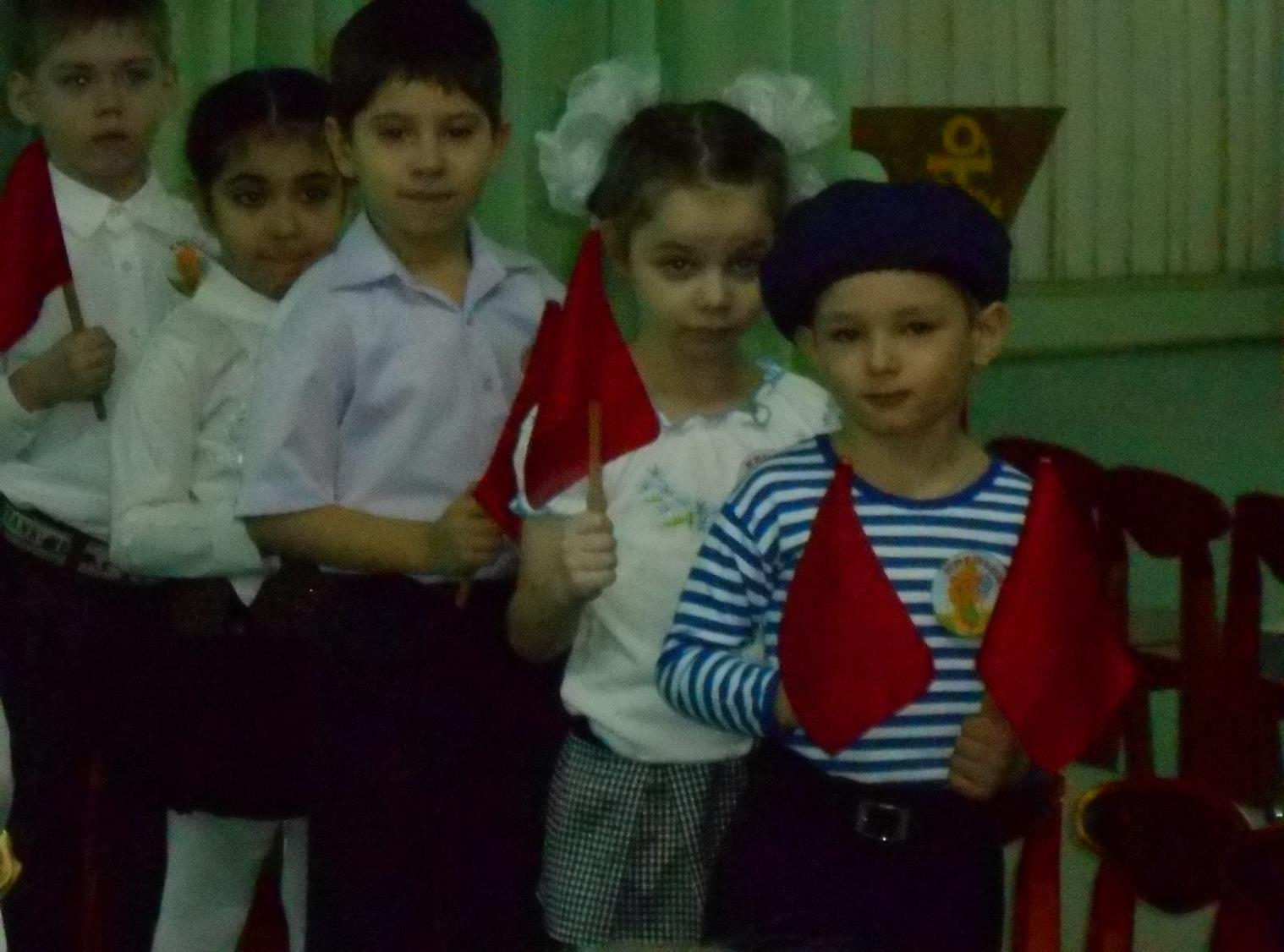 Провели  развлечение к 23 февраля
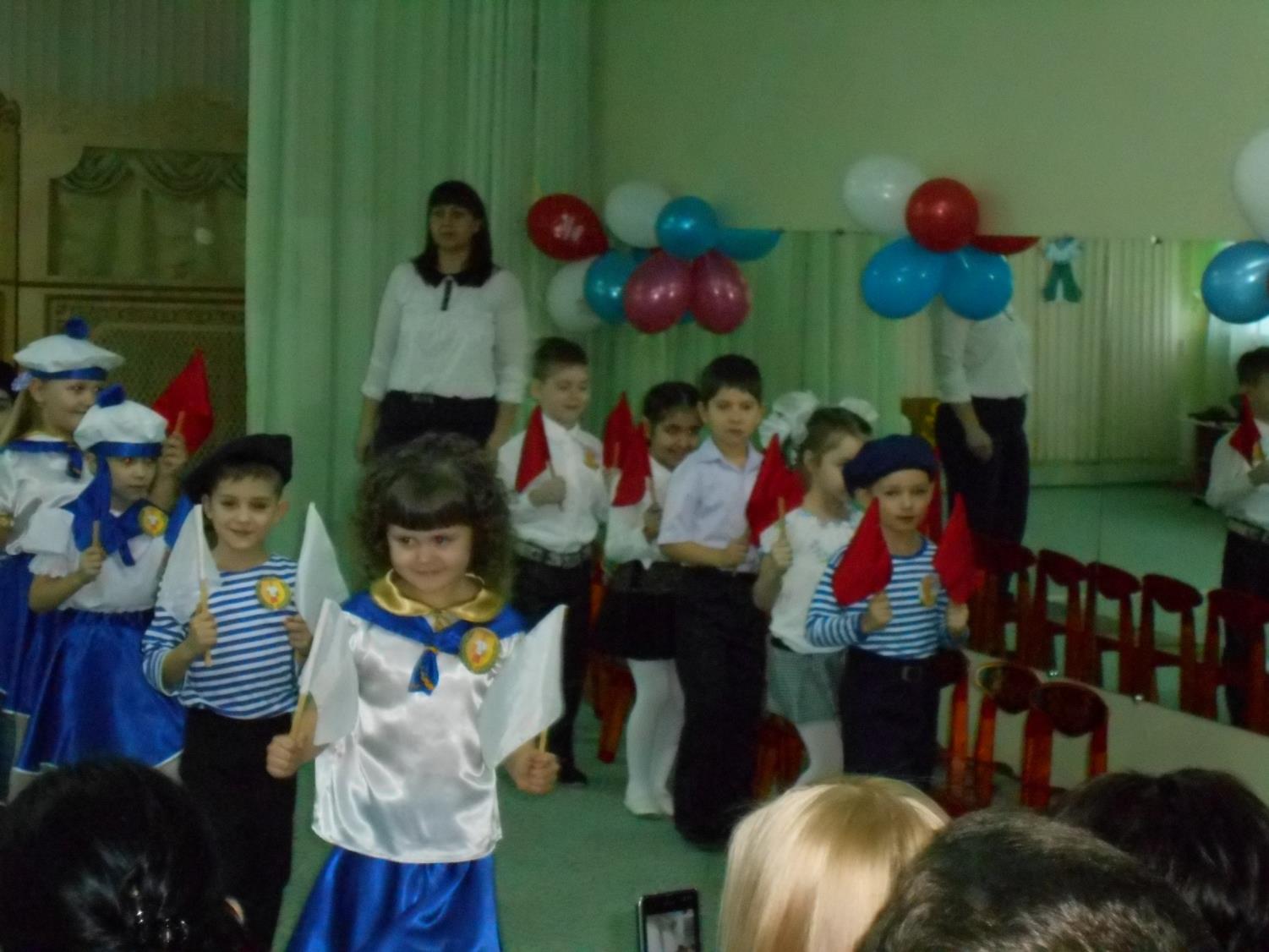 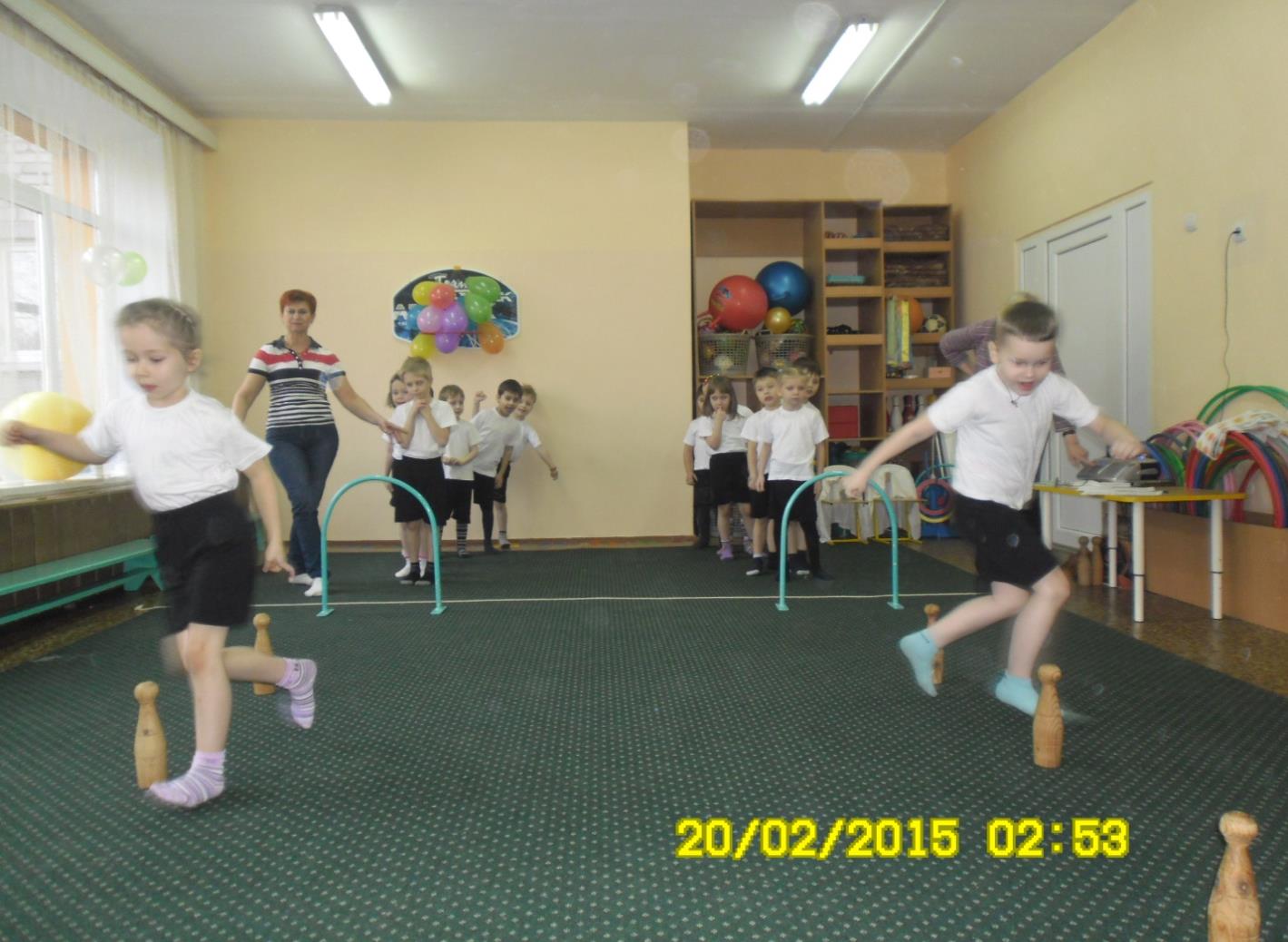 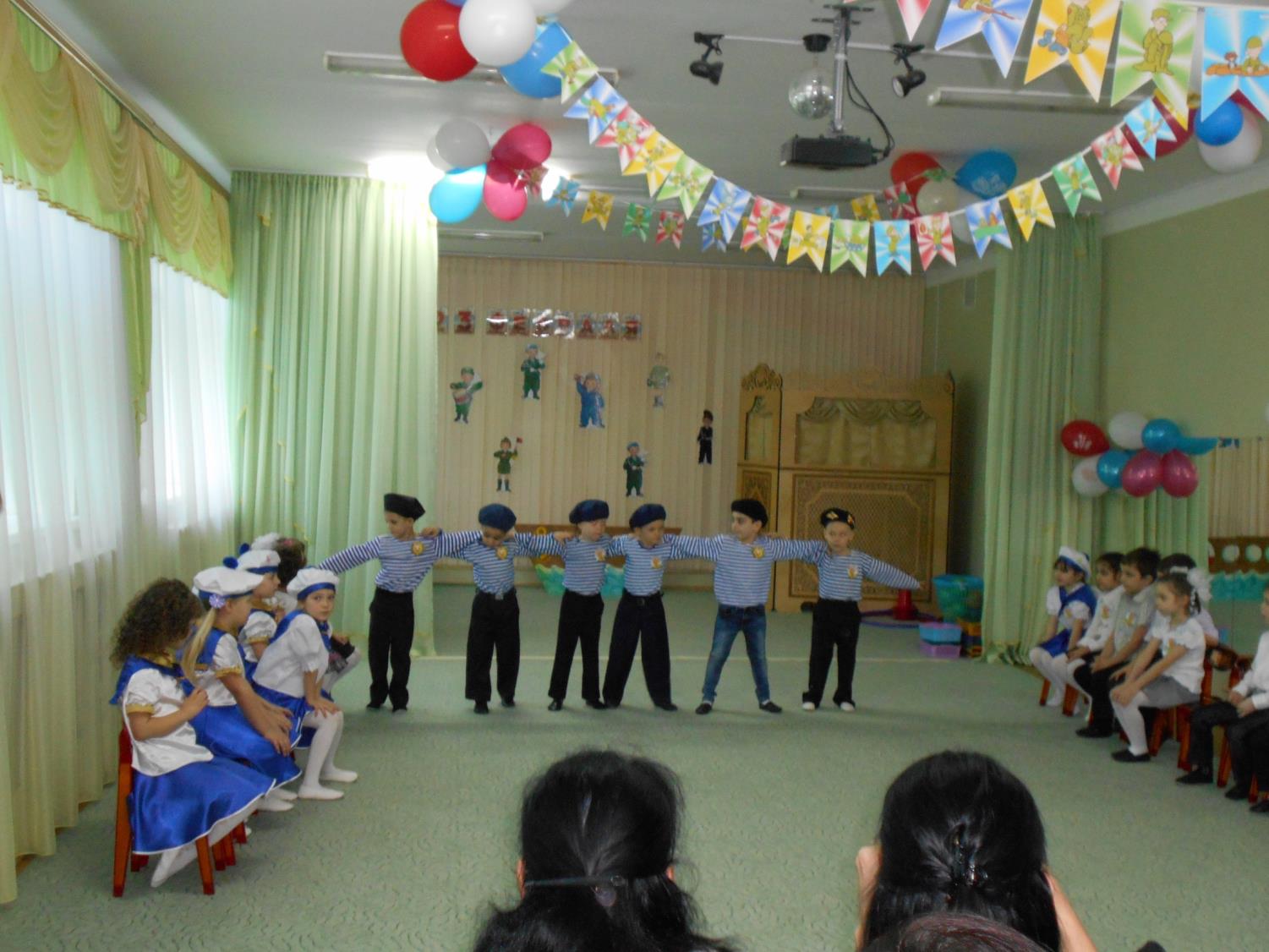 КВН – «Знаешь ли ты свой город»
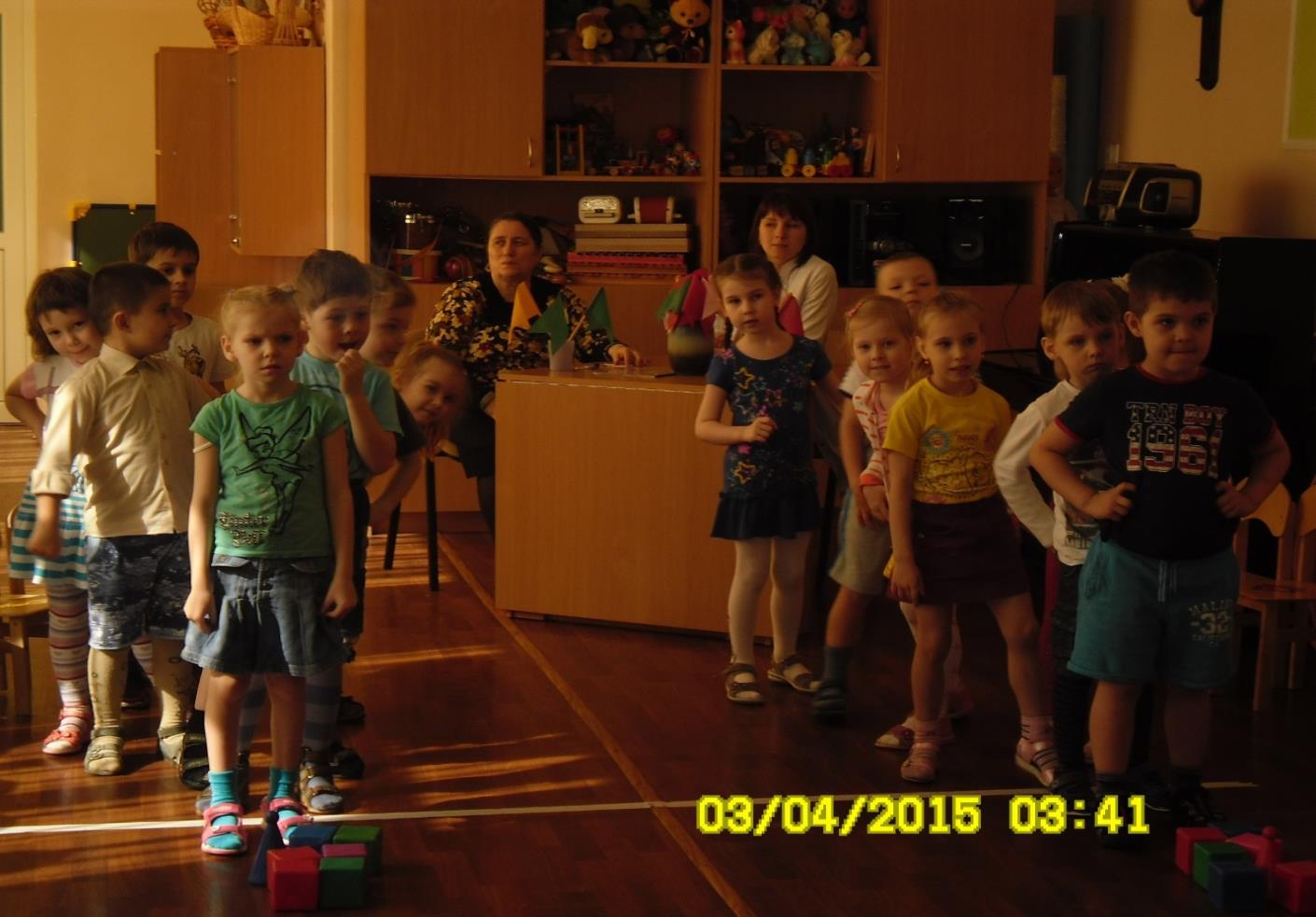 Спасибо 
за 
внимание!